Corso Organizzatori CO 2017
Elaborazione Dati
16 febbraio 2017
Sandy
1
Panoramica
Classifiche Online / Schermi ~Giganti
Classifiche Finali: SOLV/TMO/SprintCup
SI-Air 
Novità OL-Einzel
Feedback 2016 / Proposte 2017
16 febbraio 2017
2
Sandy
Classifiche Online: Web App
http://classifiche.asti-ticino.ch
Classifica in tempo "reale"
aggiornata allo scarico chip (o poco dopo...)
Fogli con URL da appendere al centro gara
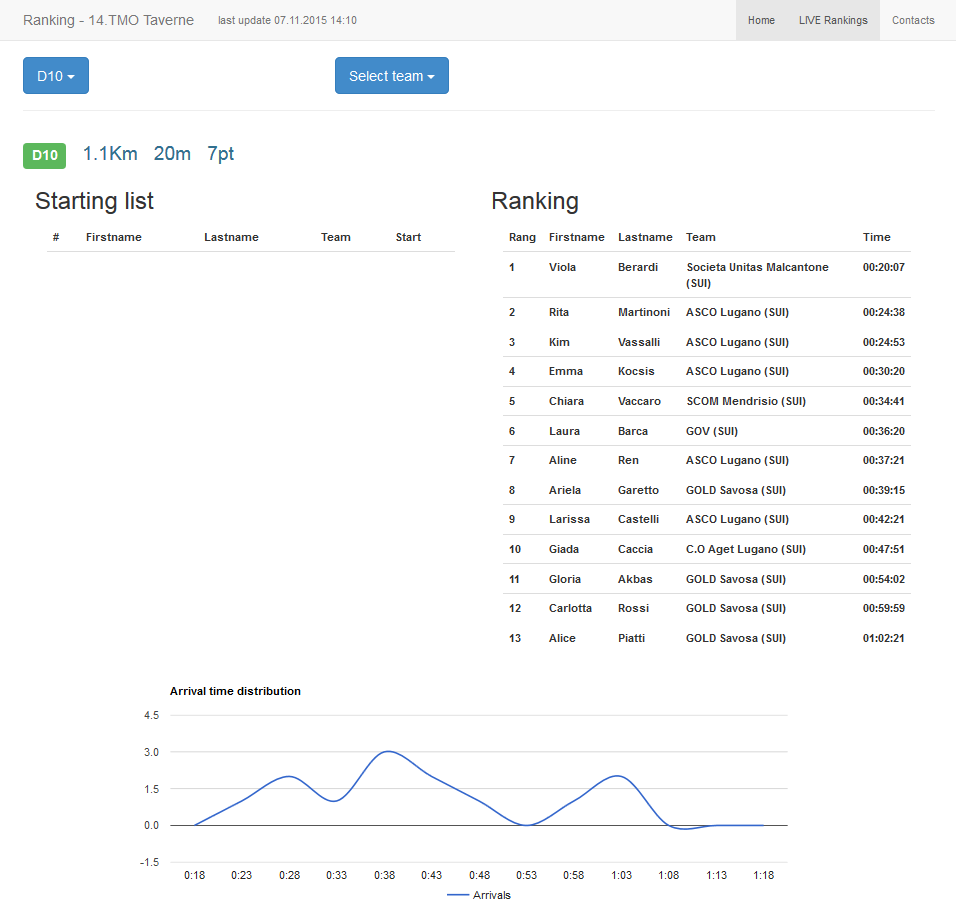 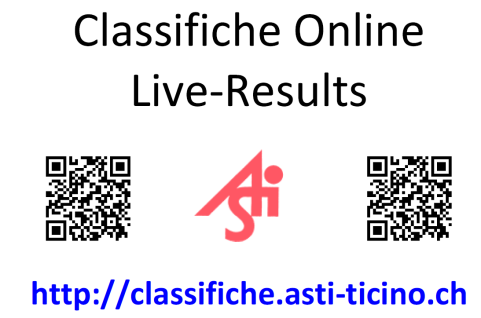 16 febbraio 2017
3
Sandy
Classifiche Online: Schermi ~Giganti
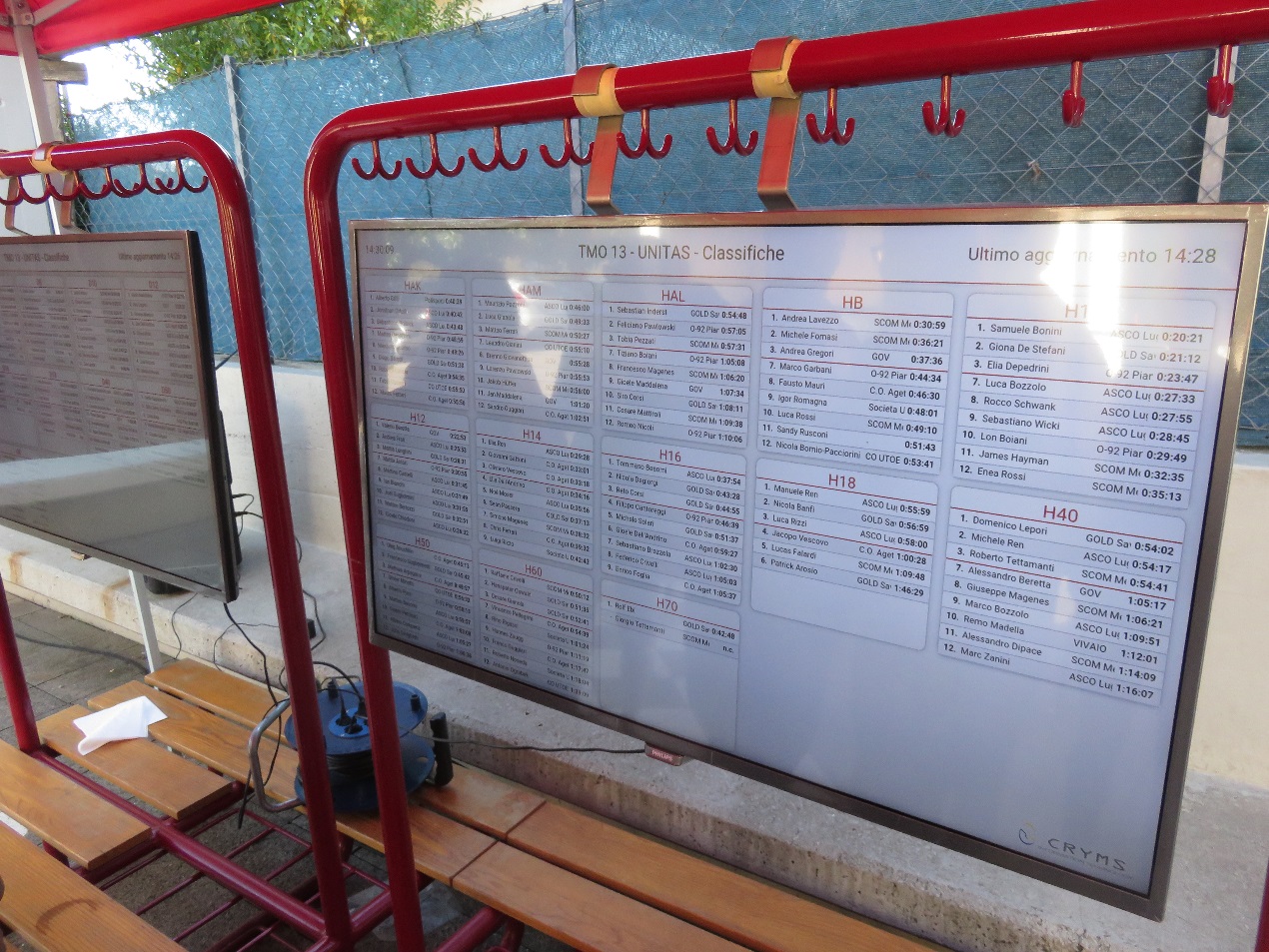 Classifica in tempo "reale"
aggiornata allo scarico chip
Solo corrente, niente cavi di rete (WiFi)
Fissaggi "universali"
2 schermi, suddivisione per categoria D+Open / H
16 febbraio 2017
4
Sandy
Classifiche Online: Collegamento Rete
Collegare PC in rete con lo Switch
Non cavo diretto tra due PC
Collegare stampanti rete
Usare PC 3 dedicato (per noiosa finestrella upload)
Usare Router anche in mancanza di copertura GSM
Fa da punto di accesso WiFi per schermi
Ev. dpostarlo per avere copertura fino agli schermi
Tutti i PC hanno accesso a internet...
Usare SOLO per usi relativi alla CO. Paga l'ASTi...
Rete WIFI da usare in maniera limitata
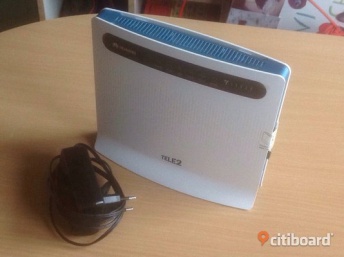 16 febbraio 2017
5
Sandy
Classifiche Online: OL-Einzel
Caricare file nel web Attivato:	classifiche online + 	schermi giganti.Disattivato 
	solo schermi giganti
Liste di partenza    Liste
        Categorie
             Esporta
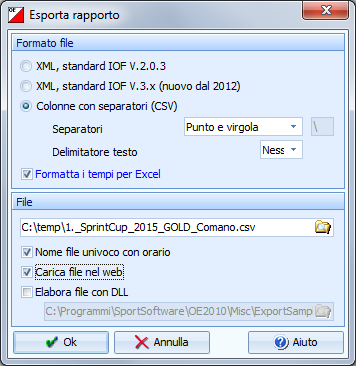 Classifiche    Tempi intermedi        Categorie
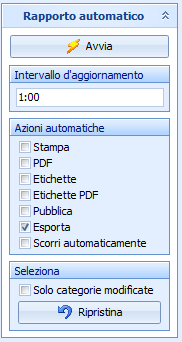 Appare ad ogni export
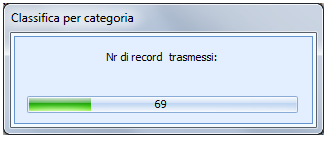 Svuotare la cartella prima della gara
16 febbraio 2017
6
Sandy
Classifiche Online: OL-Einzel
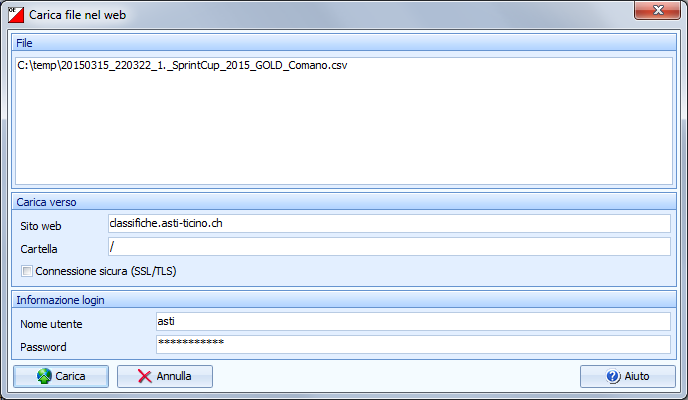 Schermata appare solo se Caricare file nel web è attivato
Appare ad ogni export
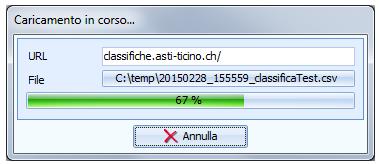 asticlass1f1che
16 febbraio 2017
7
Sandy
Classifiche Online: Sito SOLV
http://solv.ch/it
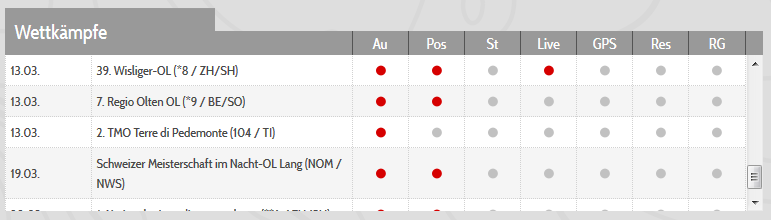 http://solv.ch/eventlinks/
Attivare il link sul sito SOLV
solv.ch/eventlinks
... dopo il test di funzionamento...
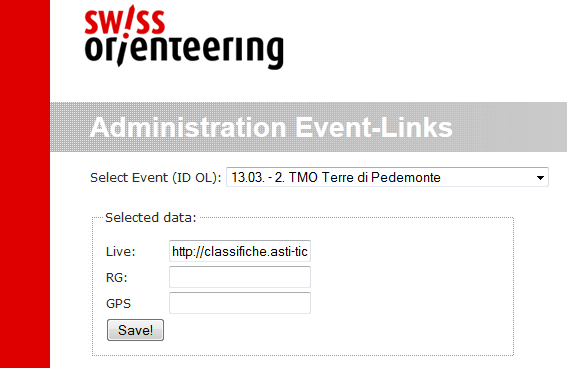 22 febbraio 2016
8
Sandy
Panoramica
Classifiche Online
Classifiche Finali: SOLV/TMO/SprintCup
SI-Air 
Novità OL-Einzel
Feedback 2016 / Proposte 2017
16 febbraio 2017
9
Sandy
Classifiche Finali: Dopo la Gara
Export classifica tempi intermedi
 classifica CSV
Upload SOLV (necessita ID banca dati SOLV)
http://www.o-l.ch/cgi-bin/admin?upload=form
Upload ASTi (necessita ID/password di società per sito ASTi)
TMO: http://www.asti-ticino.ch/co/index.php?folder=tmo&main=admin
SprintCup: http://www.asti-ticino.ch/co/index.php?folder=sprintadmin&main=main
RouteGadget
Spedire cartina OCD o JPG 150dpi, percorsi XML, classifica CSV a co.classifiche@asti-ticino.ch
TMS
Spedire classifica TMS lunga e classifica CSV a co.classifiche@asti-ticino.ch

Fattibile tutto già al centro gara prima dello smontaggio!
16 febbraio 2017
10
Sandy
Panoramica
Classifiche Online
Classifiche Finali: SOLV/TMO/SprintCup
SI-Air 
Novità OL-Einzel
Feedback 2016 / Proposte 2017
16 febbraio 2017
11
Sandy
SI-AIR+ – Panoramica
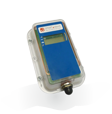 SI-AIR+ = Sistema SportIdent per Punzonatura a distanza
BS11-BL Gate: 
Corridoio d'arrivo largo 3-6m
Per gare con solo SIAC
BS11-BS Blue: 
Punti per SIAC (senza buco), fino a 1.8m
Per MTB e SKI-OL
BSF-7D e BSF-8DB: 
Punti per SIAC e chip "vecchi", fino a max 0.5 m

SIAC = Chip SI-AIR+
SportIdent Active Card
Chip sia a contatto che a distanza

Usa delle SIAC alle gare nazionali e ticinesi
2015: non utilizzabili
2016: utilizzabili in modalità a contatto
2017: utilizzabili in modalità a distanza
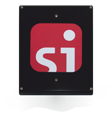 BS11-BL Gate
BS11-BS Blue
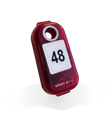 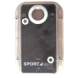 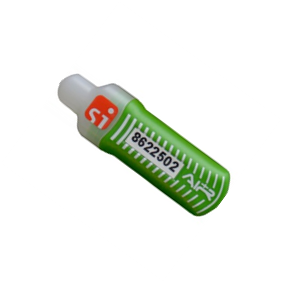 BSF-7D
BSF-8DB
SIAC
16 febbraio 2017
12
Sandy
SI-AIR – Per Concorrenti
SIAC 
Memoria per 128 punzonature
Punzonatura 60ms

Funzionalità a contatto 
Sempre attiva
Funzionalità a distanza 
Va attivata
Attivazione al Check, Disattivazione al Finish Ricordarsi il Check !
Se non attivato, è un chip "normale" che funziona a contatto(da inserire nella scatoletta)
Attenzione a non passare vicino all'arrivo (es. nelle staffette)  si spegne!
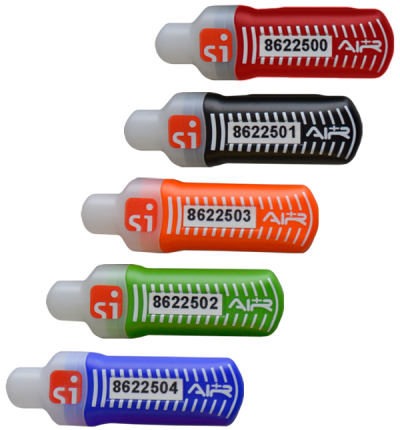 16 febbraio 2017
13
Sandy
SI-Air – Per Concorrenti
Adele
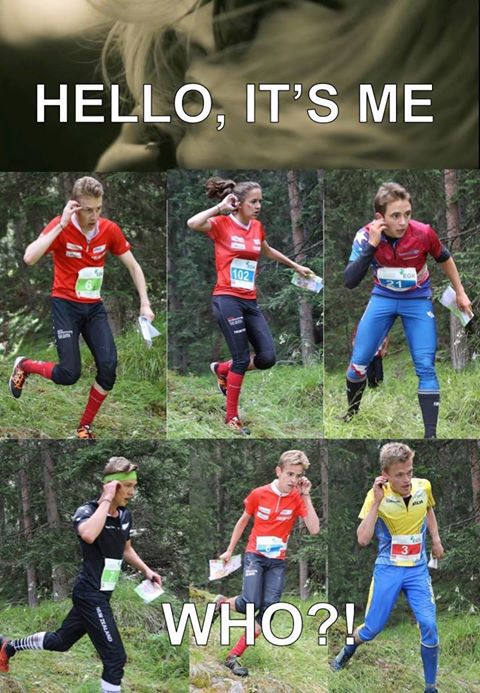 Timbrare sfiorando la scatoletta
SIAC "timbra" non appena arriva entro ~50cm dal punto
Non serve toccare o "colpire" la scatoletta
Feedback sonoro e visivo sul chip 
telefonata     "mamma, l'ho trovato…"
Feedback SOLO sul chip. La scatoletta non reagisce.
Controllare sempre il feedback del chip (50cm sembrano tanti ma…)
Timbratura contemporanea di più concorrenti
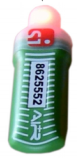 Si illumina la punta
16 febbraio 2017
14
Sandy
SI-Air – Per Concorrenti
Timbrare anche l'arrivo
Ai TMO l'arrivo va timbrato (come finora)
È possibile timbrare correndo "a bala" facendo passare il chip sopra la scatoletta del Finish
Ai TMO niente arrivo con "gate" (antenna sulla riga del traguardo) in quanto richiederebbe che tutti i concorrenti corrano con una SIAC 
La scatoletta non registra il passaggio !
Se manca un punto non è possibile leggere la scatoletta
Punto mancante = non classificati
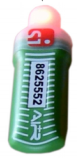 segnale
segnale
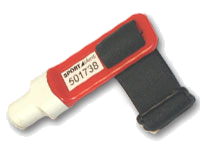 31
31
16 febbraio 2017
15
Sandy
SI-Air – Per Concorrenti
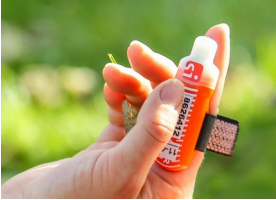 Portare la SIAC come un chip normale
Prestare attenzione a riuscire a sentire il feedback. 
Tener conto di timbrature tradizionali in caso di problemi
Non tenere la SIAC allo stesso braccio di un orologio GPS
Interferenza tra Garmin310 e SIAC a meno di 8cm
Batteria
Durata 4 anni con 40 gare/anno
Sostituzione da SportIdent
Con batteria scarica diventa un chip "normale", utilizzabile in modalità a contatto
Scatoletta Battery Test
A disposizione alla lettura chip
Mostra livello batteria
Feedback sonoro in caso di batteria scarica
Tre livelli: OK, Avviso (WARN), Errore (FAIL)
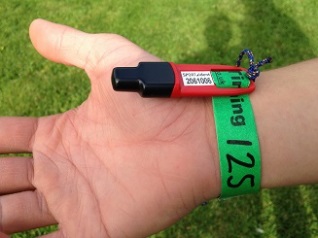 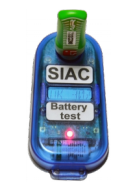 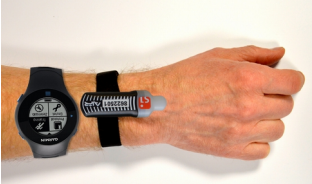 16 febbraio 2017
16
Sandy
SI-Air – Per Organizzatori (Progr. Punti)
Programmazione punti
Modalità beacon (SI-AIR+) 
Impostabile solo con PC (SI-Config+) 
Richiede il firmware aggiornato alla versione 6+ (consigliata 6.56)
Maggiore consumo di batteria ma non quantificabile
Scatolette ASTi sono tutte in modalità beacon con 6.56 NON cambiare!
Impostare tempi di attivazione molto lunghi (12h)
La scatoletta non si accorge del passaggio di un concorrente il tempo di attivazione non è relativo all'ultimo concorrente che ha timbrato
Tenere conto anche di eventuali ritardi della partenza
Tempo già impostato su tutte le scatolette ASTi.  NON cambiare!
Scatoletta Clear deve essere il punti #1
 Feedback solo della scatoletta e non della SIAC Già impostato su scatolette ASTi. Non cambiare !
16 febbraio 2017
17
Sandy
SI-Air – Per Organizzatori (Progr. Punti)
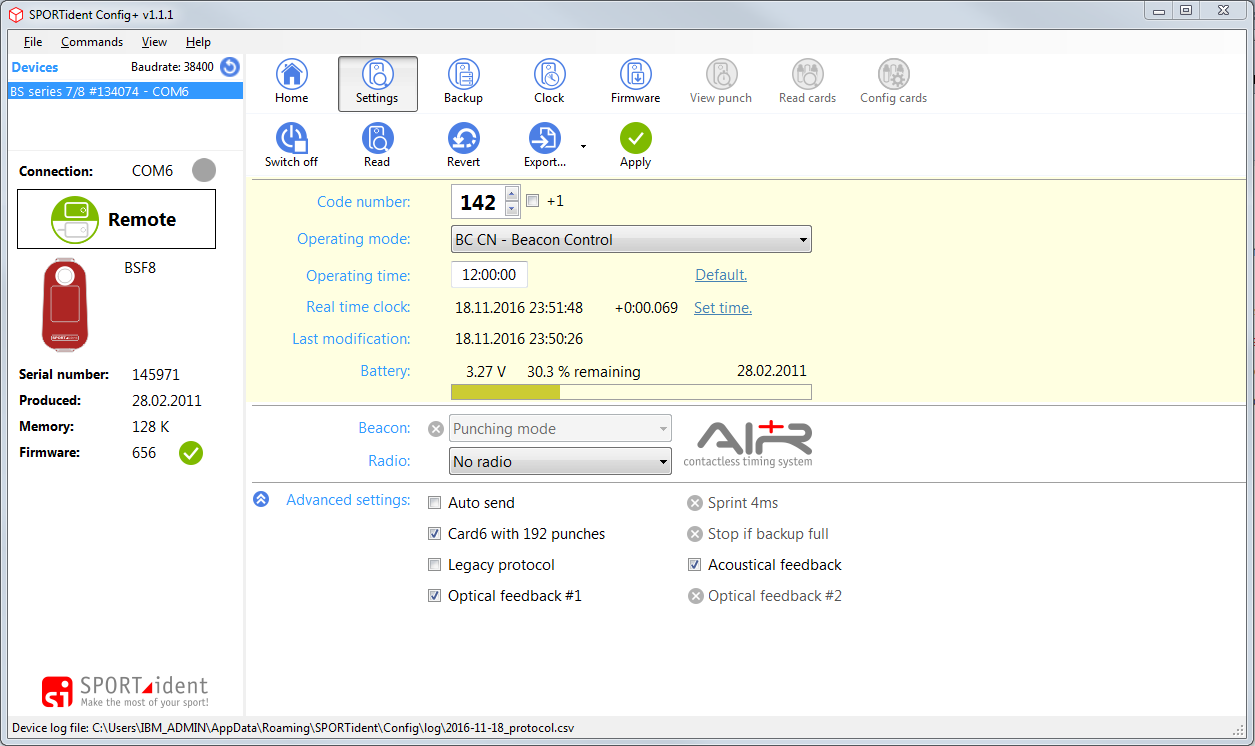 Punching Mode
La SIAC reagisce subito, non appena riceve il segnale della scatoletta
Timing Mode 
serve con l'uso dell' antenna sulla linea d'arrivo tempo preso al max del segnale
Non impostare ECO mode
La scatoletta trasmette il segnale meno spesso, con altissimo rischio che il concorrente passi il punto senza che il chip rilevi alcun segnale Concorrente squalificato (o gara annullata, vedi coppa del mondo SWE 2015)
16 febbraio 2017
18
Sandy
SI-Air – Per Organizzatori (Gestione punti)
Accensione / Spegnimento punti
Accendere i punti NEL BOSCO
Accendere con SIAC, non con chip viola (evitare tempo di attivazione 15 min)
Testare funzione beacon con SIAC
Spegnere i punti NEL BOSCO con chip viola
Trasporto dei punti accesi ha un effetto negativo sulla batteria
Trasporto
Con buchi sfasati per evitare un maggiore consumo della batteria
Sbagliato
Giusto
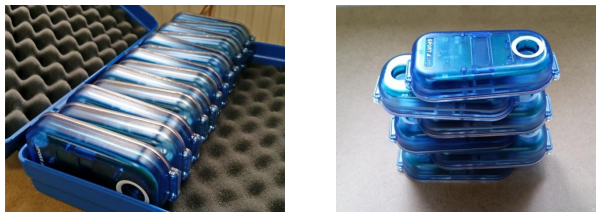 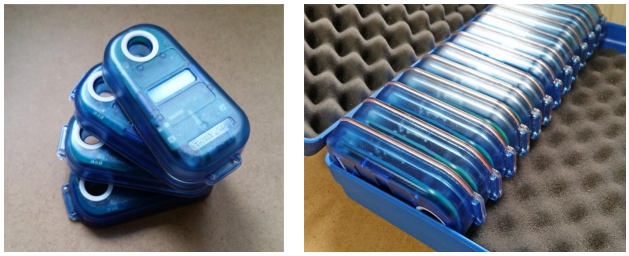 16 febbraio 2017
19
Sandy
SI-Air – Per Organizzatori (Posa punti)
Posa punti
Mantenere distanza > 1.0 m tra scatolette (es. Finish, punti doppi)
MAI due scatolette sullo stesso paletto
Considerare velocità superiore dei concorrenti ai punti
Più concorrenti possono timbrare contemporaneamente meno necessità di sdoppiare i punti (ma solo quando tanti concorrenti avranno le SIAC)
Non posare vicino a ramine, muri o siepi non attraversabili posare il punto "distante" 1-2m anche se "sbagliato"     (obbligare l'accesso dal lato giusto)
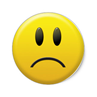 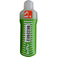 1-2m
1-2m
16 febbraio 2017
20
Sandy
SI-Air – Per Organizzatori (Posa arrivo)
Arrivo
Posare due paletti con scatolette Finish sulla linea d'arrivo 
Distanza 1.0 - 1.5m
Garantire il passaggio sui due lati di ogni scatoletta
Prevedere un lungo tratto dopo l'arrivo per rallentare
20m zona di
rallenamento
1m
1m
1m
3m
16 febbraio 2017
21
Sandy
SI-Air – Per Organizzatori (Chip e percorsi)
Feedback Chip
Durata Feedback 3-5 sec. (non solo SIAC, anche SI-11)
Configurabile
Durante Feedback non si può timbrare 
né a distanza né a contatto
 Non posare punti troppo vicini l'uno all'altro (min 30m) Distanza ultimo punto – arrivo min 50m
attenzione alle Micro-O
Percorsi
Non passare dall'arrivo (spegne il chip)
Tener conto che "tirare dritto" vale la pena rispetto a tornare indietro
16 febbraio 2017
22
Sandy
SI-Air – Per Organizzatori (Punti speciali)
Punti speciali (scatolette normali con funzioni SI-AIR+)
Scatoletta Battery Test all'elaborazione dati a disposizione dei concorrenti
Scatoletta SIAC OFF all'elaborazione dati per spegnere le SIAC dei concorrenti ritirati
Ev. scatoletta BC_START per prova SIAC al minuto -1
Procedura di partenza
Come finora (Clear/Check minuto -4, Start Check minuto -1)
Partenza con scatoletta START
START non in modalità a distanza (solo a contatto) evitare attivazione precoce
16 febbraio 2017
23
Sandy
Panoramica
Classifiche Online
Classifiche Finali: SOLV/TMO/SprintCup
SI-Air 
Novità OL-Einzel
Feedback 2016 / Proposte 2015
16 febbraio 2017
24
Sandy
Novità OL-Einzel
Nessuna nuova versione nel 2016
Sta lavorando ad un rifacimento globale…
16 febbraio 2017
25
Sandy
Panoramica
Classifiche Online
Classifiche Finali: SOLV/TMO/SprintCup
SI-Air 
Novità OL-Einzel
Feedback 2016 / Proposte 2017
16 febbraio 2017
26
Sandy
Feedback 2016 / Proposte 2017
...
...
...
16 febbraio 2017
27
Sandy